Social Emotional Learning Institute
Session 3
Friday, April 11
[Speaker Notes: Katie]
Welcome!

Introductions
In the chat, please provide an example of how you’ve included/embedded SEL within a lesson. If you haven’t yet, consider how you might use one of the 3 signature practices: inclusive welcome, engaging strategy, or intentional close.
[Speaker Notes: Katie]
Session Pre-reading
Aligning SEL and Academic Objectives https://schoolguide.casel.org/focus-area-3/classroom/integration-of-sel-and-instruction/aligning-sel-and-academic-objectives/

Transforming Education's SEL Integration Approach for Classroom Educators https://files.cdn.thinkific.com/file_uploads/276216/attachments/6f8/5c2/b76/SEL-Integration-Approach-Quick-Reference-Guide.pdf
[Speaker Notes: Katie]
Session Pre-reading
Participants choose 2-3 additional resources to read/explore by topic area:  

  General Strategies for Integrating SEL
  SEL for English Learners
  SEL in Music
  SEL in Early Childhood/Early Elementary
  SEL in Elementary Literacy
  SEL in HS – Language Arts/Literacy
  SEL in Math
  SEL in Science
[Speaker Notes: Katie]
Purpose of COE Learning Institutes
The College of Education, in partnership with Oregon's Higher Education Coordination Commission (HECC), is committed to supporting statewide efforts to enhance opportunities for preservice teachers and faculty to engage in state and district curriculum and instruction initiatives.

Within this partnership there is an emphasis on supporting the ODE equity and inclusion framework when implementing new state standards.  ODE's newly adopted SEL standards are the focus of the COE Learning Institutes for this year.
[Speaker Notes: Katie]
Social and Emotional Learning Institutes
Session #1 – Transformative Social Emotional Learning – January 10
Session #2 – Supportive Classroom Environment – February 28
Session #3 – Integrating Social Emotional Learning and Instruction – April 11

“When integrated with academics, SEL can help to transform students’ experiences of the classroom by putting them in the driver’s seat as they grapple with content, collaborate with peers, set meaningful goals, and communicate effectively, all within a supportive and challenging classroom environment. These experiences are part of a high-quality and equitable education, and there is promise that they will lead to improved academic and social-emotional outcomes for students” (https://schoolguide.casel.org/focus-area-3/classroom/integration-of-sel-and-instruction/)
[Speaker Notes: Katie]
Cohesive Learning Institutes
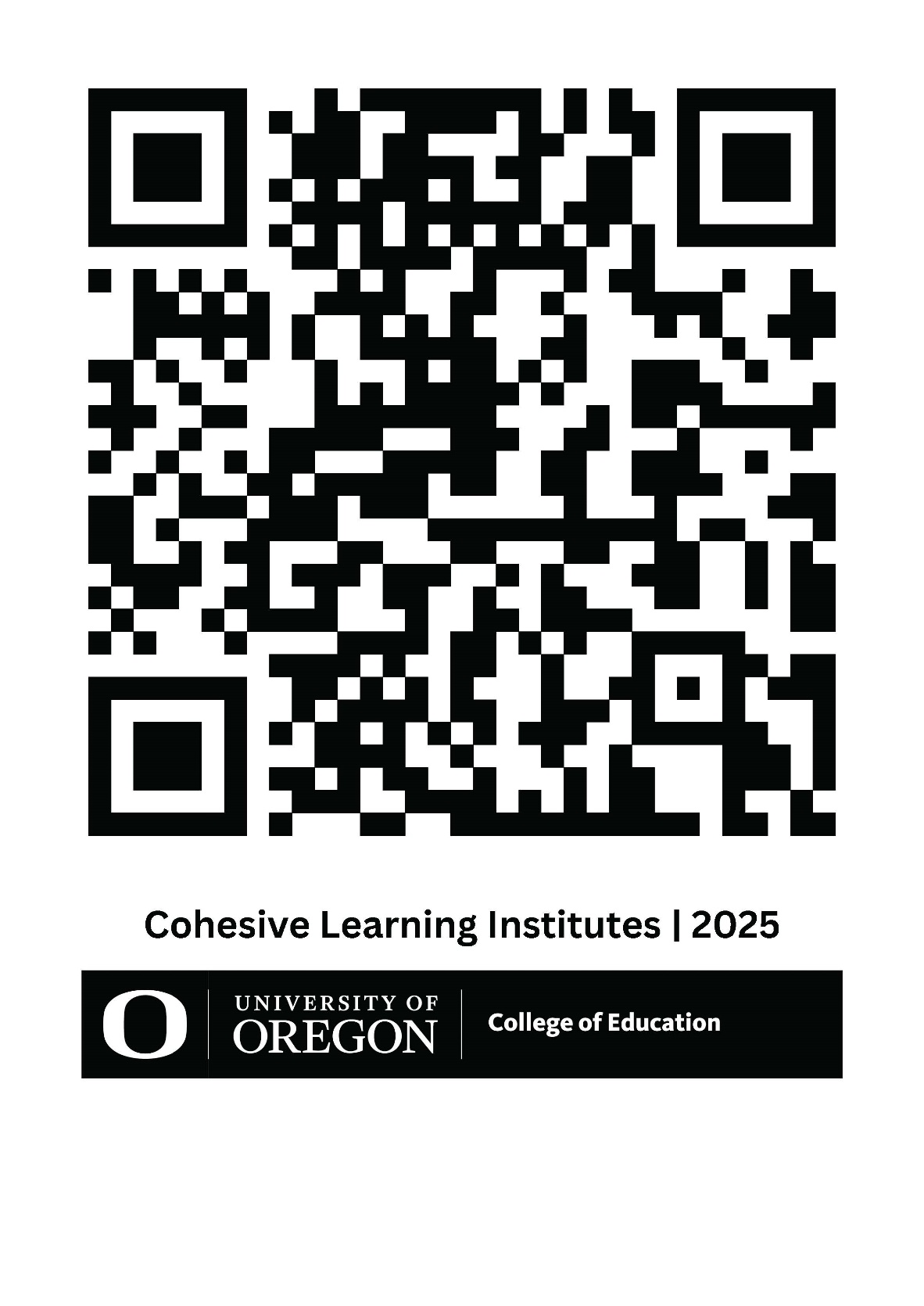 Session 3 - Online Materials
You can use the web link below or scan the QR code if you would like to go to the website containing today’s participant slides, participant handout, and online materials.

Cohesive Learning Institutes | College of Education
[Speaker Notes: Katie]
Oregon Department of Education Transformative SEL Framework
Collaborative for Academic, Social, and Emotional Learning (CASEL)
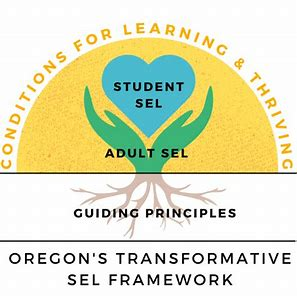 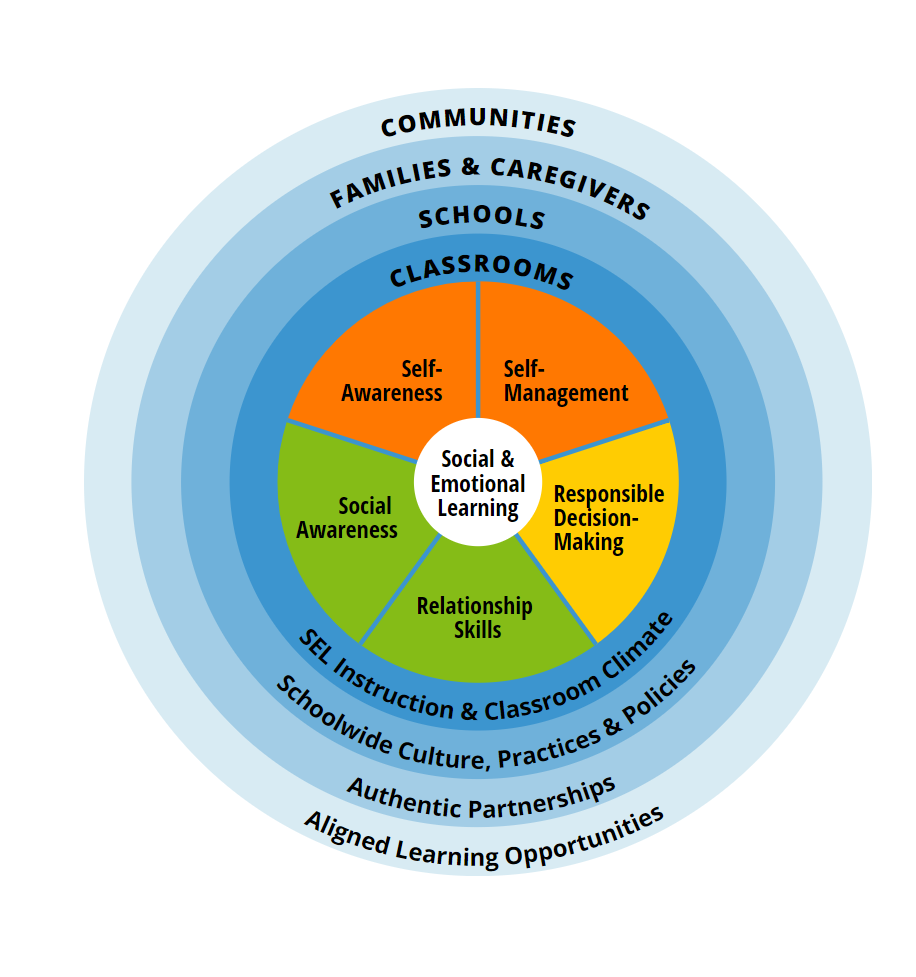 [Speaker Notes: Gounah]
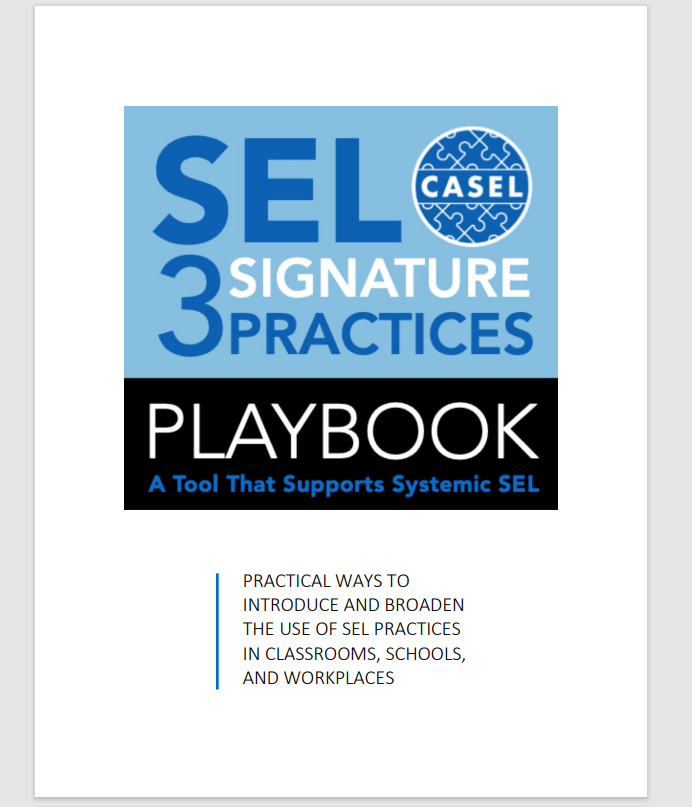 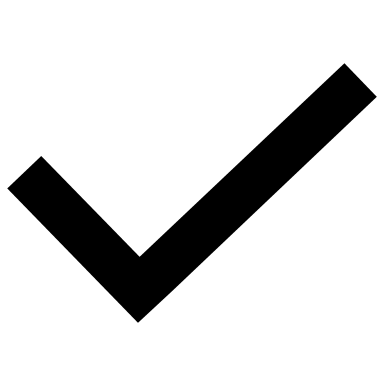 WELCOMING ACTIVITIES

ENGAGING PRACTICES

OPTIMISTIC CLOSURES
[Speaker Notes: Gounah]
Classroom
Foster supportive classroom environments where students engage in explicit social and emotional learning and teachers integrate SEL throughout their teaching
[Speaker Notes: Elisa]
Classroom
Integration of social emotional learning into academics that weaves deep academic learning with opportunities for students to understand their own emotions, understand diverse perspectives, show empathy, cultivate trusting relationships, solve problems collaboratively, and make decisions while considering the needs of others.
[Speaker Notes: Elisa]
Integrating SEL in Instruction
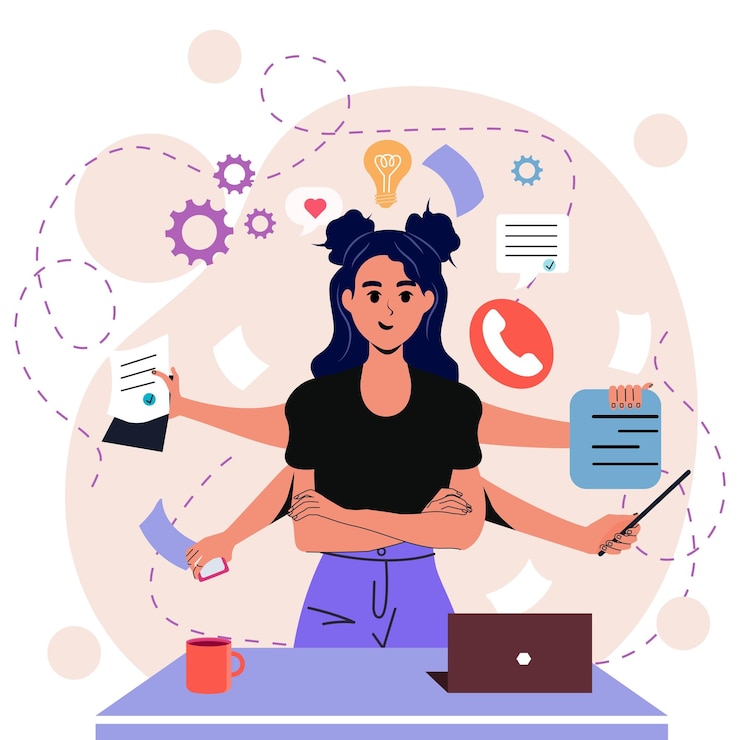 [Speaker Notes: Elisa
Image: https://www.freepik.com/premium-vector/girl-flat-multitasking-time-management_89878901.htm#fromView=keyword&page=1&position=7&uuid=6247d597-79fe-4897-8861-53f082f6345d&query=Multitasking+Woman 

Highlight existing practices that support SEL (e.g., building relationships, improving access through UDL/engagement/choice).]
Integrating SEL in Instruction
Lesson Planning
https://schoolguide.casel.org/uploads/sites/2/2018/12/SEL-Integrated-Lesson-Planning-Checklist-10.07.24.pdf
Connect Academic and SEL learning objectives
Ask Open-Ended Questions
Build in Opportunities for Choice
Include more partner discussions
Structure tasks to require collaboration
Anticipate differences
Save time for a closing reflection
SEL Signature practices
Welcoming Activities
Engaging Practices
Optimistic Closures
UDL – Multiple means of… 
Engagement
Representation 
Action & Expression
[Speaker Notes: Elisa
https://schoolguide.casel.org/uploads/sites/2/2018/12/SEL-Integrated-Lesson-Planning-Checklist-10.07.24.pdf]
Including Explicit SEL Instruction in a Content Area Classes
[Speaker Notes: Katie

Consider including Explicit SEL Instruction (if time; otherwise, provide as resource; https://schoolguide.casel.org/focus-area-3/classroom/explicit-sel-instruction/)]
SEL & Group Lab Roles in a Science Classroom
Oregon SEL Standard 4: Establish and maintain healthy, supportive relationships and effectively navigate diverse settings in order to collaboratively solve problems.
[Speaker Notes: Katie]
SEL & Group Lab Roles in a Science Classroom
Oregon SEL Standard 4: Establish and maintain healthy, supportive relationships and effectively navigate diverse settings in order to collaboratively solve problems.
[Speaker Notes: Katie]
Engaging Practices: Breakout rooms
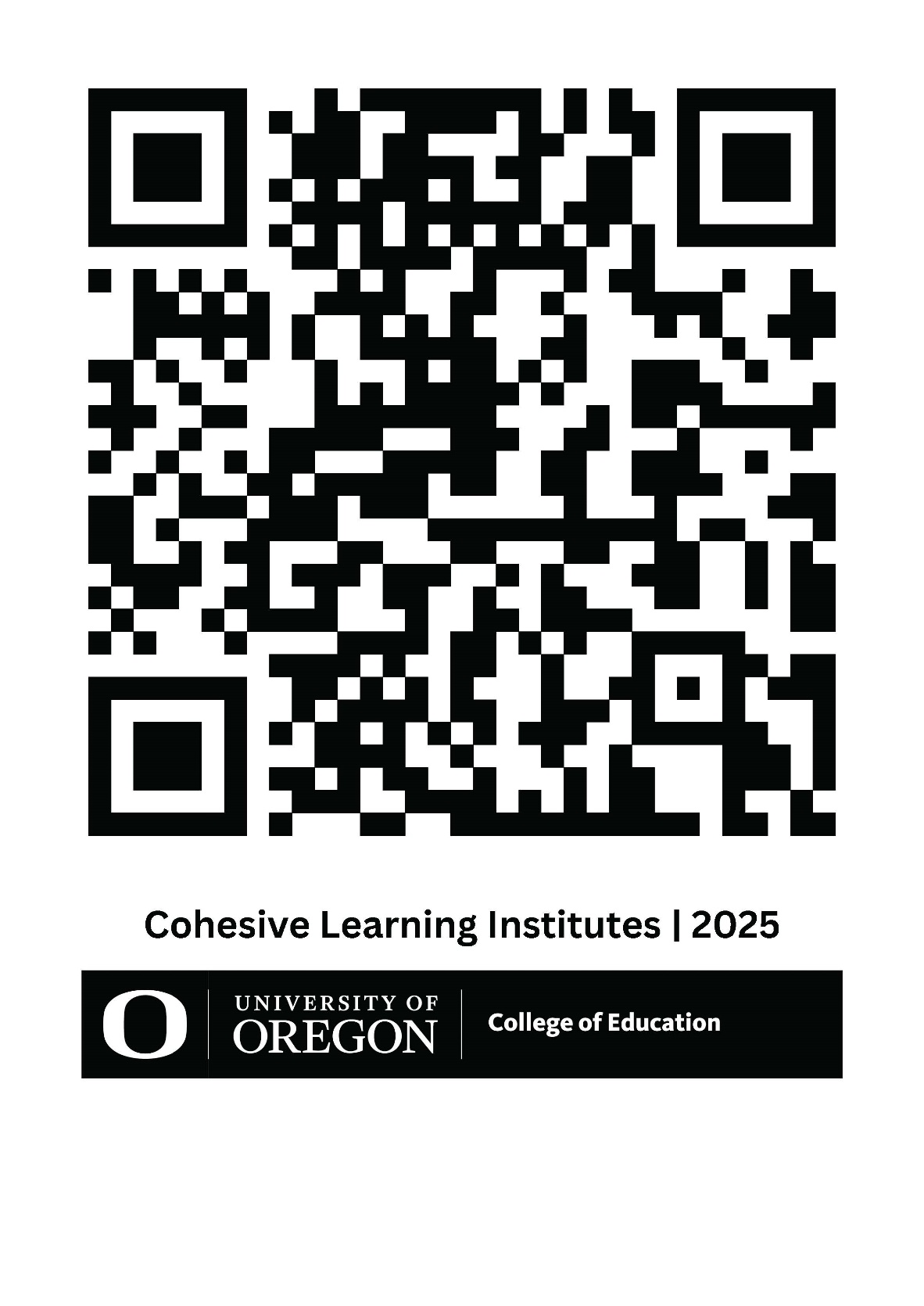 Breakout room discussion guide 
(Available online)

Current practices that support students' SEL
SEL-Integrated lessons
Practices for integrating SEL
School-wide SEL efforts
[Speaker Notes: Julie – update
Katie - transition]
Breakout rooms
[Speaker Notes: Julie - update]
Breakout room discussions
What were some ideas, strategies, successes, or 	wonderings from your discussions?
[Speaker Notes: Gounah]
Optimistic Closure
Consider one of the following… Share out.  

What have you learned in these sessions that you plan to apply in the year ahead? (Or to your practice?)  

What message of encouragement do you want to send yourself related to SEL implementation? 

What reminder(s) do you want to capture in writing and send to your future self?
[Speaker Notes: Gounah]
End-of-Institute Survey
Please take 2-3 minutes to complete this post-assessment:

https://docs.google.com/forms/d/e/1FAIpQLScpvR_iRYeJKuQF6LD2ScX2ltiHwHIQm7xHf4LICTt2w2pHXg/viewform?usp=dialog
[Speaker Notes: Gounah]
Take away
Link to SEL Reflection Prompts (about 1/3 down page) https://schoolguide.casel.org/focus-area-3/classroom/explicit-sel-instruction/ 

SEL-Integrated Sample Lesson Plans https://schoolguide.casel.org/focus-area-3/classroom/integration-of-sel-and-instruction/ 

SEL Integrated Lesson Planning Checklisthttps://schoolguide.casel.org/uploads/sites/2/2018/12/SEL-Integrated-Lesson-Planning-Checklist-10.07.24.pdf 

Explicit SEL Instruction https://schoolguide.casel.org/focus-area-3/classroom/explicit-sel-instruction/
[Speaker Notes: Gounah]
Thank You So Much
[Speaker Notes: Gounah]